CLASS – VIISUBJECT- GEOGRAPHY  Human Environment, Settlement, Transport and CommunicationsModule- 3 of 3
Subject :- Geography 
Topic :- Human Environment-Settlement,Transport and Communication 
No. 1 Settlement
No. 2 Transport
No. 3 Communication
Human Environment-Settlement,Transport and Communication
PPT No. 3/3 COMMUNICATION
Communication is the process of conveying messages to others. With the development of technology, humans have devised new and fast modes of communication. The advancement in the field of communication has brought about an information revolution in the world. Different modes of communication are used to provide information, to educate as well as to entertain.
Types of Communication
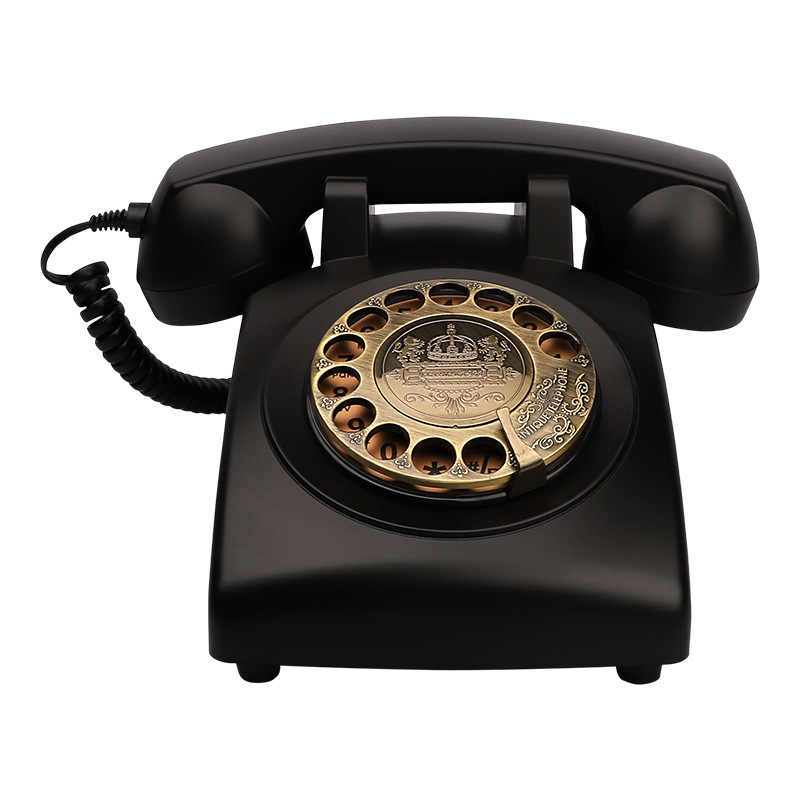 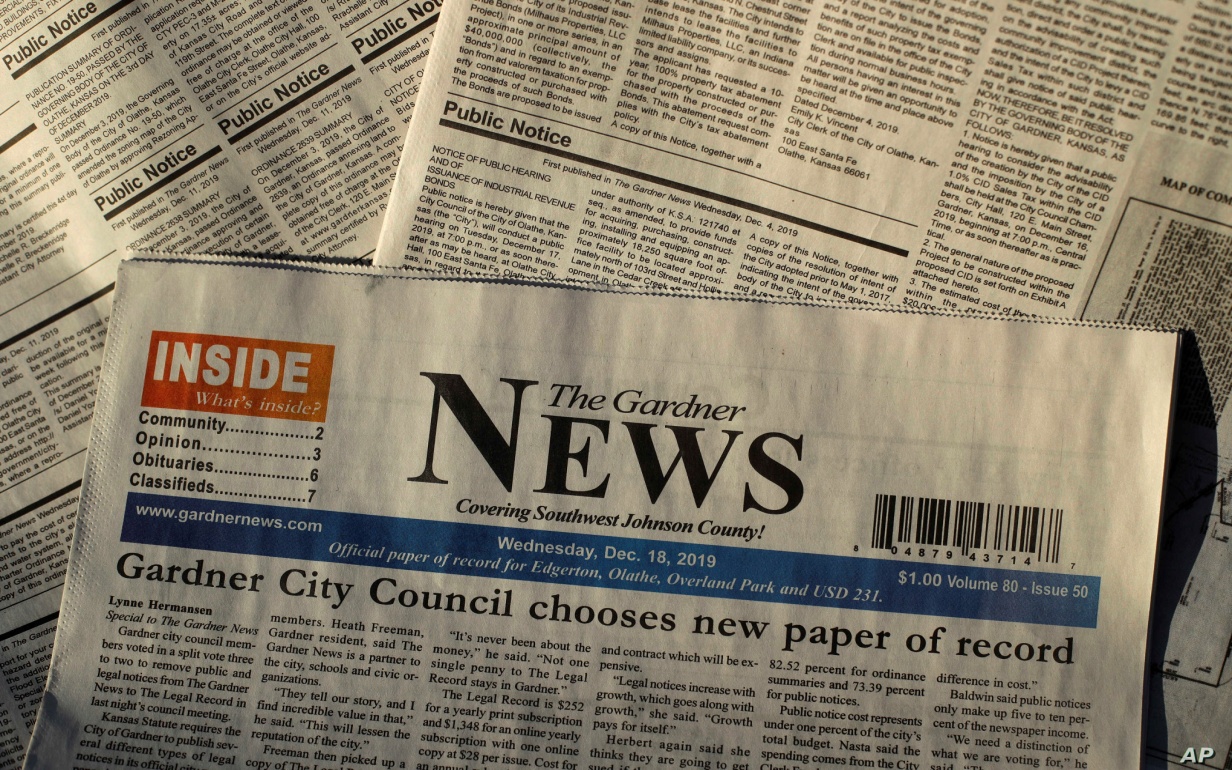 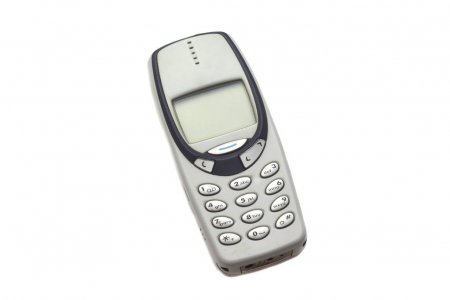